November 2021
OpenRoamingTM Tutorial
IEEE 802 Plenary, November 2021
Date: 2021-11-08
Author:
Slide 1
Necati Canpolat (Intel)
November 2021
Abstract
OpenRoaming Tutorial

This tutorial covers the current issues with public Wi-Fi connectivity and provides details on how OpenRoaming enables “One Global Wi-Fi Network” with simple, seamless, and secure connections to public Wi-Fi networks all around the world.
Slide 2
Necati Canpolat (Intel)
November 2021
Outline
Opportunities with public Wi-Fi networks
Challenges with public Wi-Fi connection
Standards work on public Wi-Fi connection
OpenRoaming Federation
OpenRoaming architecture
Future work and capabilities needed from IEEE 802.11
Slide 3
Necati Canpolat (Intel)
November 2021
Opportunity: Global Wi-Fi Hotspots
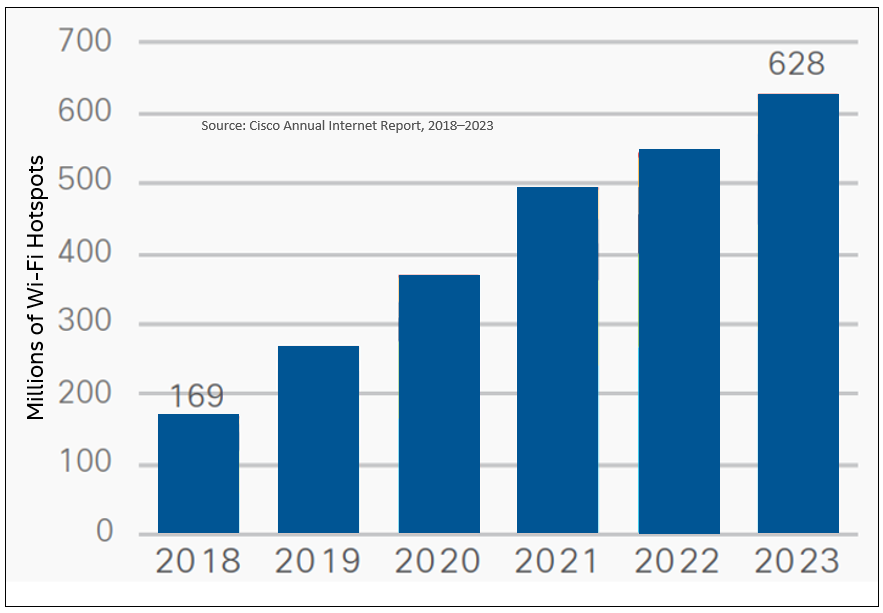 Hundreds of millions of public Wi-Fi networks to connect to around the world
Slide 4
Necati Canpolat (Intel)
[Speaker Notes: Public Wi-Fi Networks are everywhere coffee shops, hotels, trains….. Wi-Fi use is growing fast.]
November 2021
Friction at Public Wi-Fi Connections
Click on Wi-Fi icon
Figure out the SSID
Launch a web browser
Accepts terms and conditions
Enter credentials - if any
How will my email to be used?
Security!!!!
Not connecting!
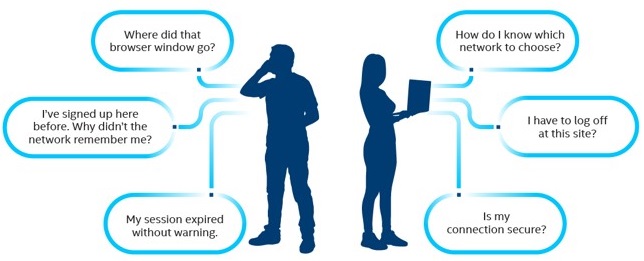 Slide 5
Necati Canpolat (Intel)
What is Behind the Wi-Fi Connectivity Problem?
Fragmentation and friction
	Captive portals, different mechanisms to sign up, inconsistent experiences – shared keys, non-secure open networks, email, phone number, room number, airport coupon, ask password of provider, Passpoint networks…..

Challenges with enabling global Wi-Fi roaming
	
	Bilateral roaming agreement is a long and tedious process involving technical, business, financial and  legal steps.

	Millions of Wi-Fi hotspots available globally by different providers - operators,  venues, public spaces, enterprises, cities and others 
	It is not easy to establish global Wi-Fi roaming network because of the fragmentation.
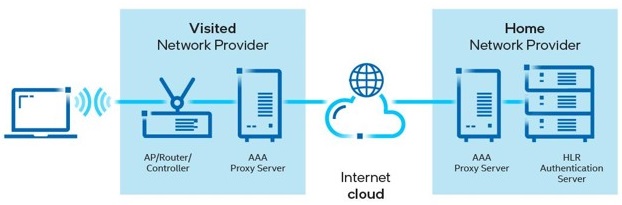 Slide 6
Necati Canpolat (Intel)
November 2021
Previous Standards Work
IEEE 802.11u – Interworking with External Networks
Defined network discovery capabilities
Generic Advertisement Service frames
Access Network Query Protocol (ANQP)
Roaming Consortium element
NAI Realm
Venue type
Access Network type
Others…
Wi-Fi Alliance® (WFA)
Passpoint – based on IEEE 802.11u
Launched in 2012
Wireless Broadband Alliance (WBA)
Next Generation Hotspots with Passpoint + Wireless Roaming Intermediary eXchange (WRIX) framework
Slide 7
Necati Canpolat (Intel)
OpenRoaming Federation – Game Changer!
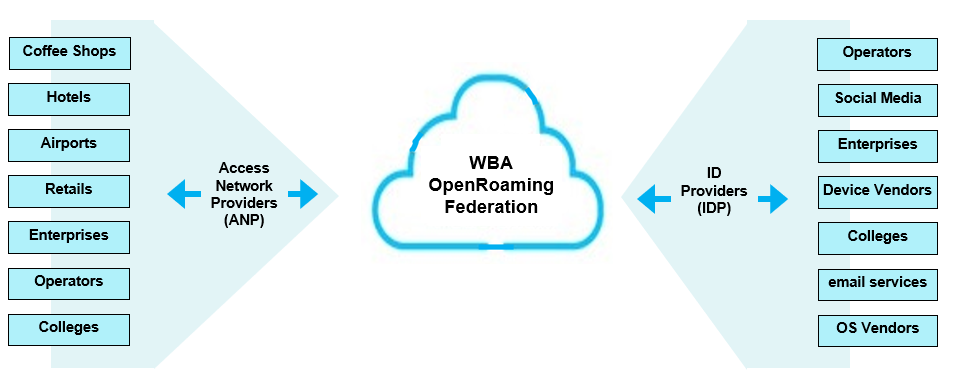 Slide 8
Necati Canpolat (Intel)
[Speaker Notes: OpenRoaming brings together a federation of networks and identity providers, allowing users to join any network managed by a federation member.]
OpenRoaming: Creates a ubiquitous blanket of Wi-Fi coverage around the globe!
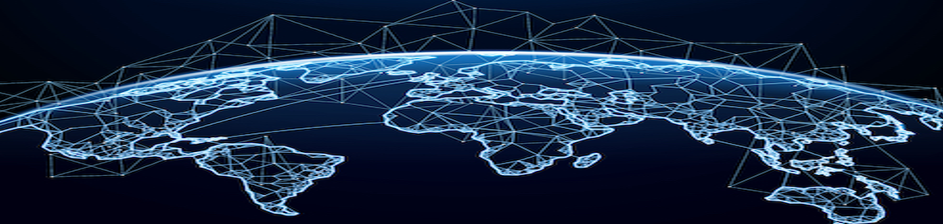 Framework to interconnect Wi-Fi networks globally
Addresses roaming issues
Enables seamless and secure public Wi-Fi network connection
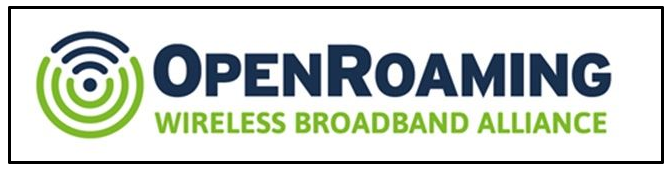 Slide 9
Necati Canpolat (Intel)
OpenRoaming – How it works?
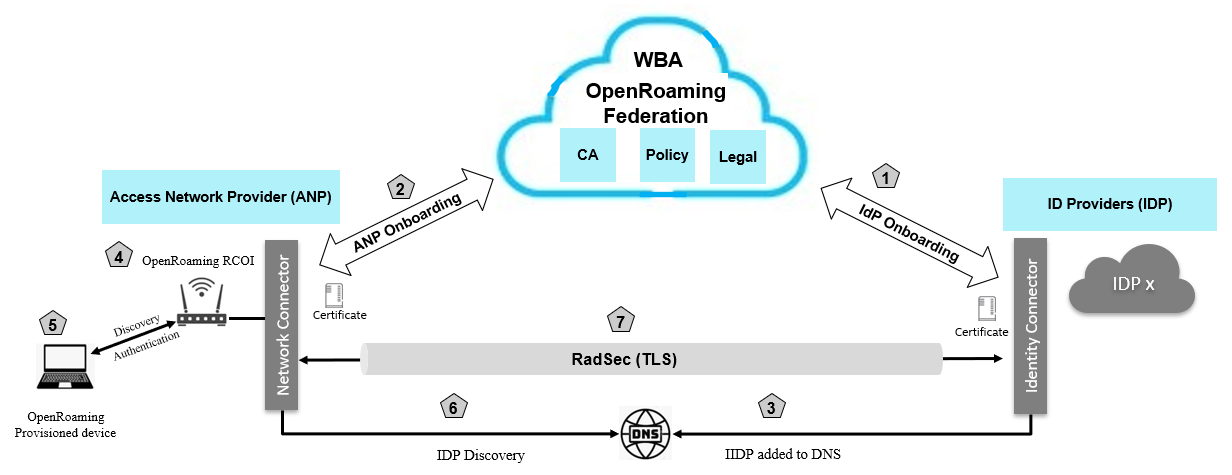 Network Access:
Device is provisioned with OpenRoaming profile
ANP AP advertises “Federated Roaming RCOI in the beacon. 
Device discovers OpenRoaming network
Device attaches ANP AP using OpenRoaming profile.
ANP finds IDP in DNS
Secure and authenticated tunnel establishment
Onboarding ANPs and IDPs:
ANPs and IDPs registers with OpenRoaming Federation
OpenRoaming Federation verifies them and issues certificates and WBAID
IDPs are added to OpenRoaming DNS
Slide 10
Necati Canpolat (Intel)
[Speaker Notes: RadSec provides a means of securing the communication between two RADIUS peers.]
OpenRoaming Discovery and Authentication Flow
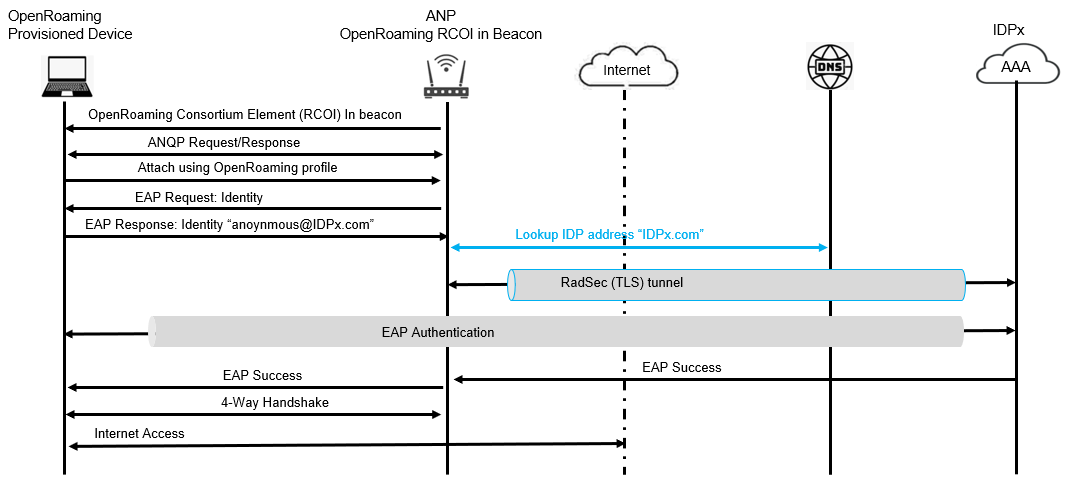 Slide 11
Necati Canpolat (Intel)
OpenRoaming – Specification Timelines
Release 2

June 2021
Settled Access
SLAs
Release 3

2022
Automated tools
Private 5G/3GPP
IoT
Release 1

June 2020
Architecture framework
Legal framework
Database automation
CA & PKI
Settlement free focus
Slide 12
Necati Canpolat (Intel)
IEEE 802.11 Future Support for OpenRoaming
Currently uses IEEE 802.11u defined:
Roaming Consortium element
ANQP elements
Additional ANQP elements are needed:
Realm (NAI) exclusion list
Service Level Agreements (SLAs)
Credential types
Submitted to REVme and to be approved
Slide 13
Necati Canpolat (Intel)
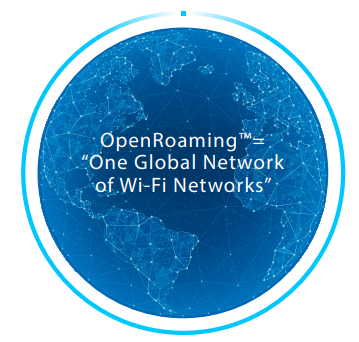 Simple, Seamless and Secure public Wi-Fi connectivity with global scale
Slide 14
Necati Canpolat (Intel)
[Speaker Notes: Connect to public Wi-Fi networks seamlessly and securely – globally!
Trains, hotels, cafes, airport, colleges….
No searching for networks
No sharing passwords
No multi steps manual process for registration to get onto network
No open unsecure public Wi-Fi networks - Fully secure – privacy protected
Just connect!
Based on the industry approved standards!
- Passpoint, secure PKI based framework and cloud based federation, identity management for ANPs and IDPs with unique WBAID to guarantee security, OR Privacy policy restricts the usage of personal information]
Resources
Intel OpenRoaming Whitepaper: OpenRoaming: One Global Network of Wi-Fi Networks
WBA OpenRoaming https://wballiance.com/openroaming/
Cisco Annual Internet Report 2020, https://www.cisco.com/c/en/us/solutions/executive-perspectives/annual-internet-report/index.html
Slide 15
Necati Canpolat (Intel)
October 2020
Thank You!
Slide 16
Necati Canpolat (Intel)